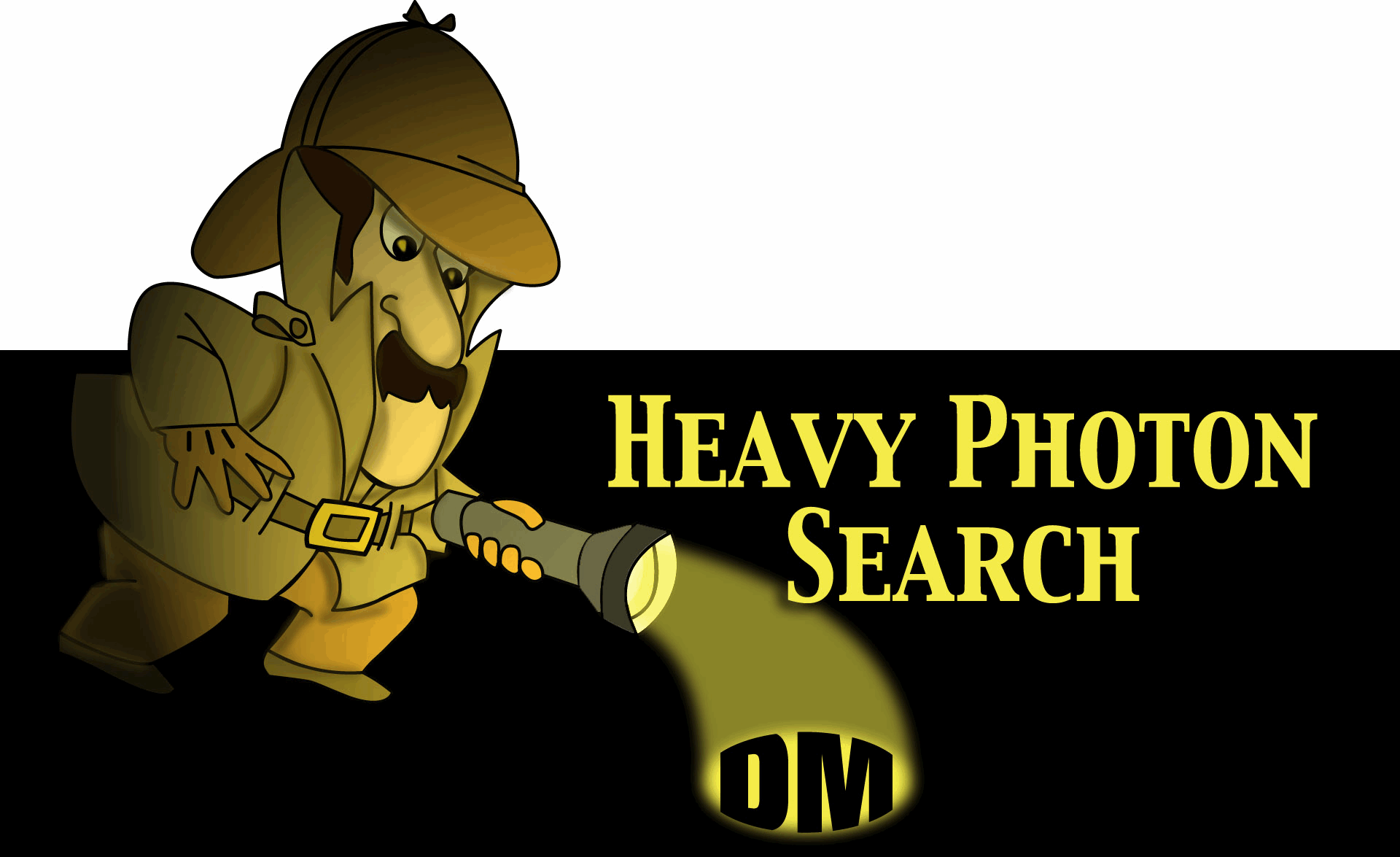 HPS in Hall-B
HPS in Hall-B
Beamline viewer and beam dumps
Forward carriage
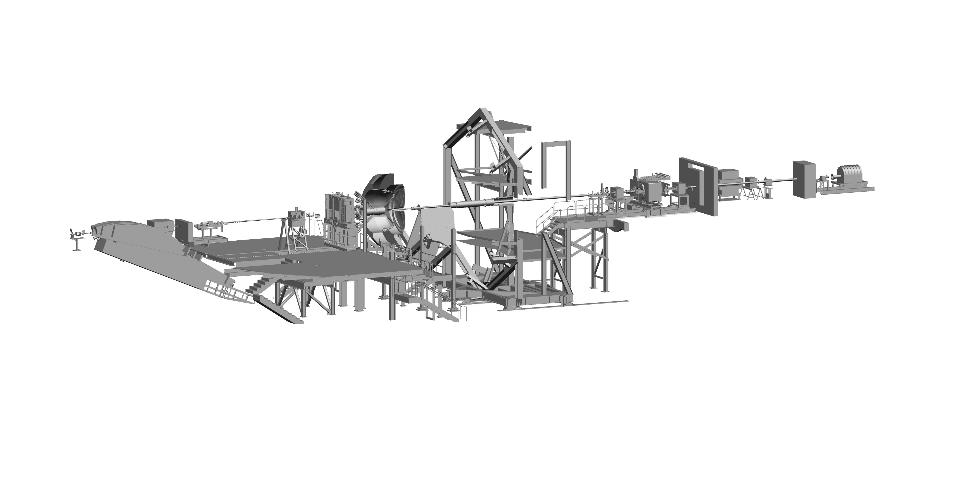 CLAS12
2H02
2H01
HPS
2H00
Tagger dipole
S. Stepanyan, MCC meeting, 08/04/21
2
HPS in Hall-B
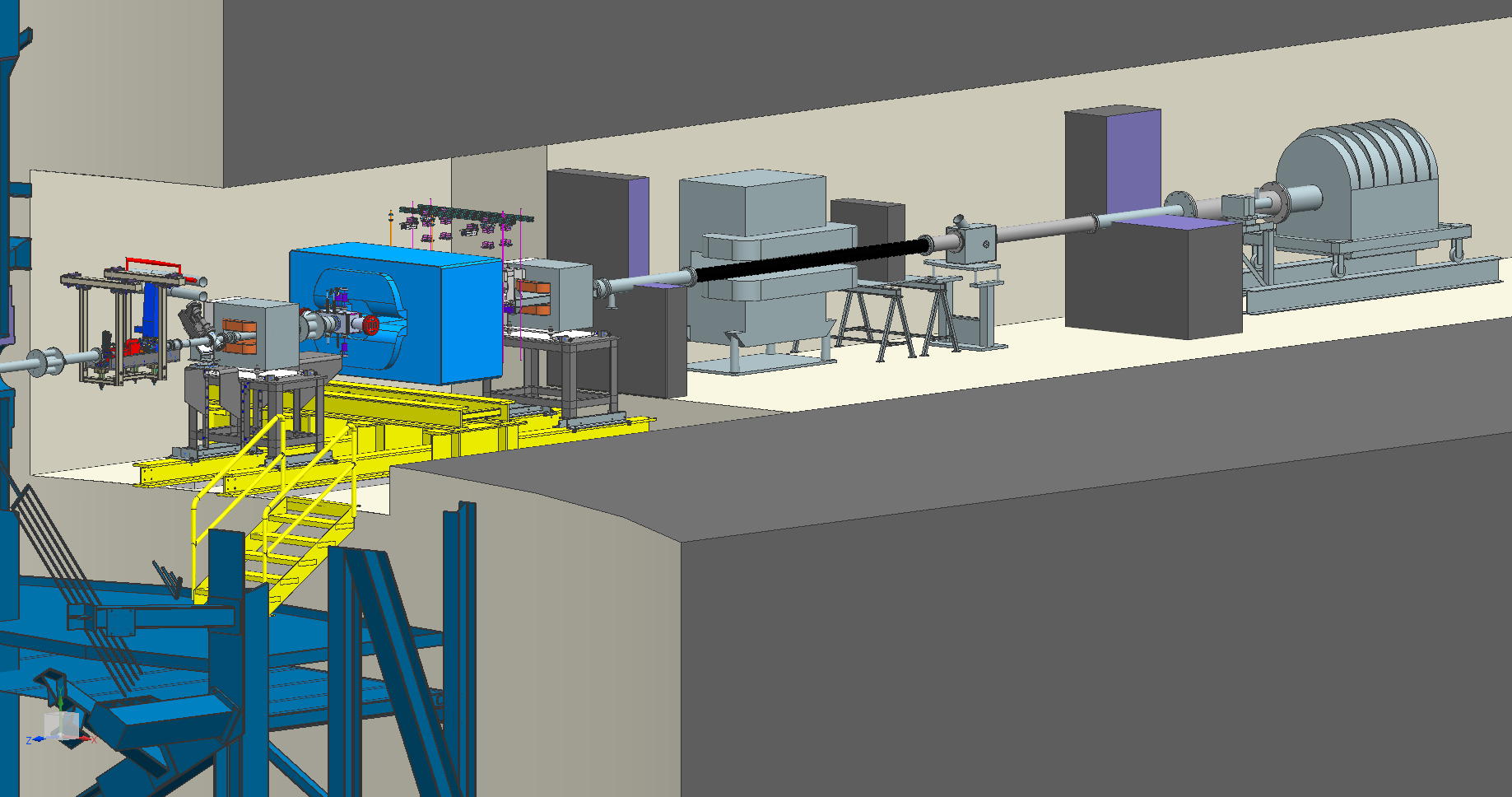 Faraday cup
Photon Dump
2H02A Harp
Downstream Viewer
2H02A
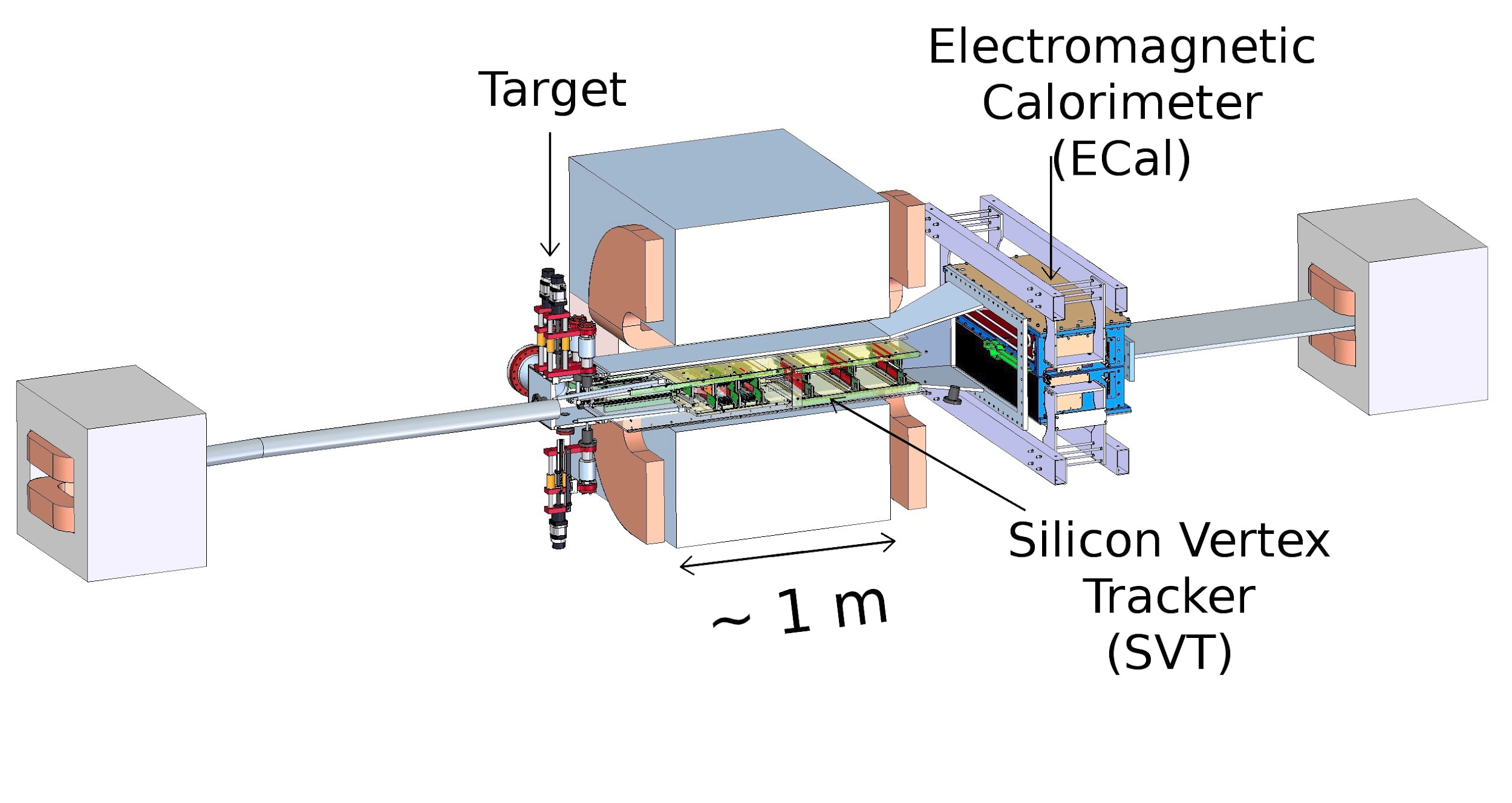 Scintillation hodoscope
S. Stepanyan, MCC meeting, 08/04/21
3
Repairs and changes to the HPS chicane
Old power supply for the Moller polarimeter quad have been moved, repurposed for HPS chicane.
Refurbishment of Frascati magnets are ongoing (acc. magnet group).
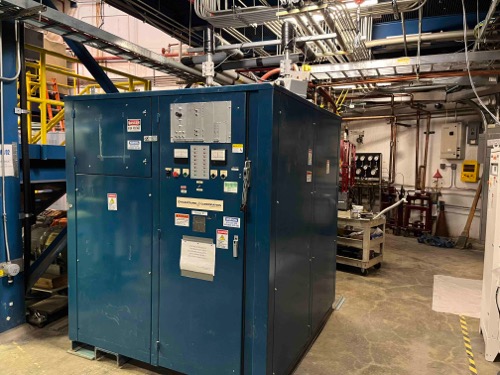 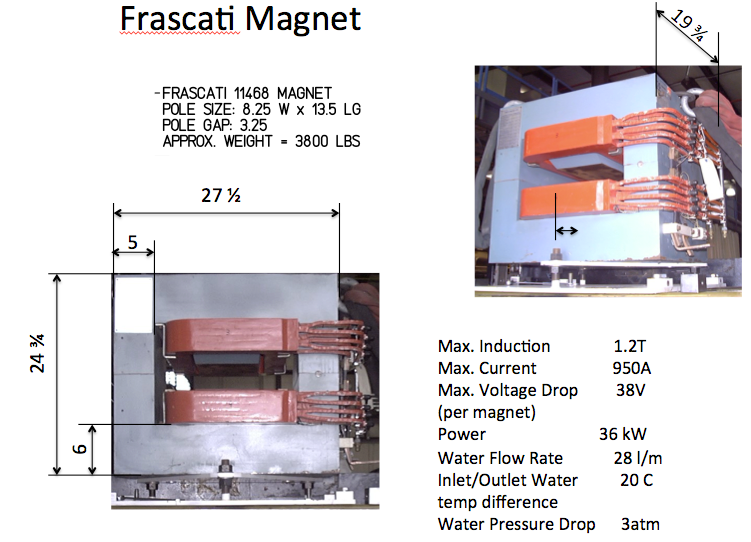 Moller-quad
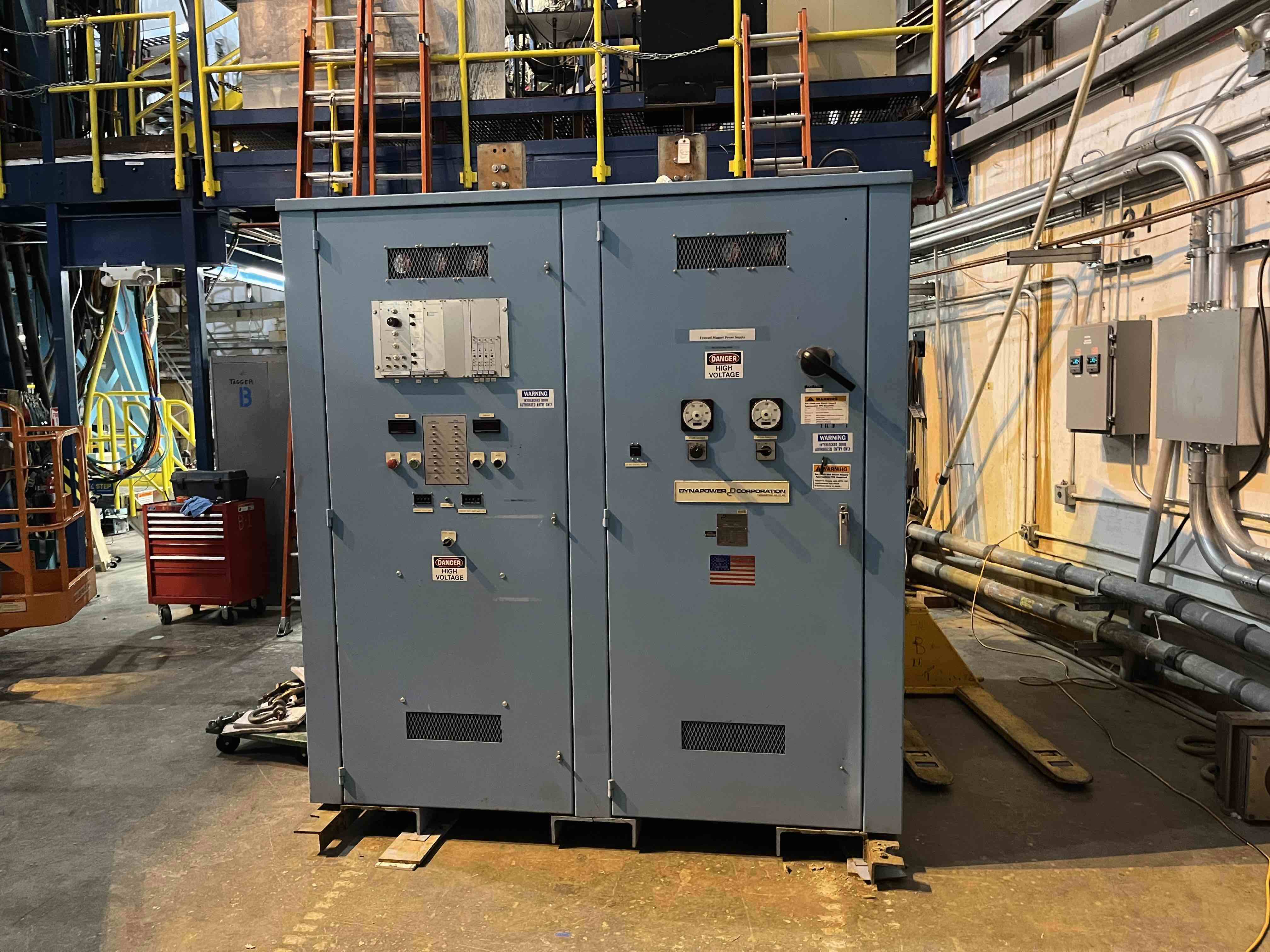 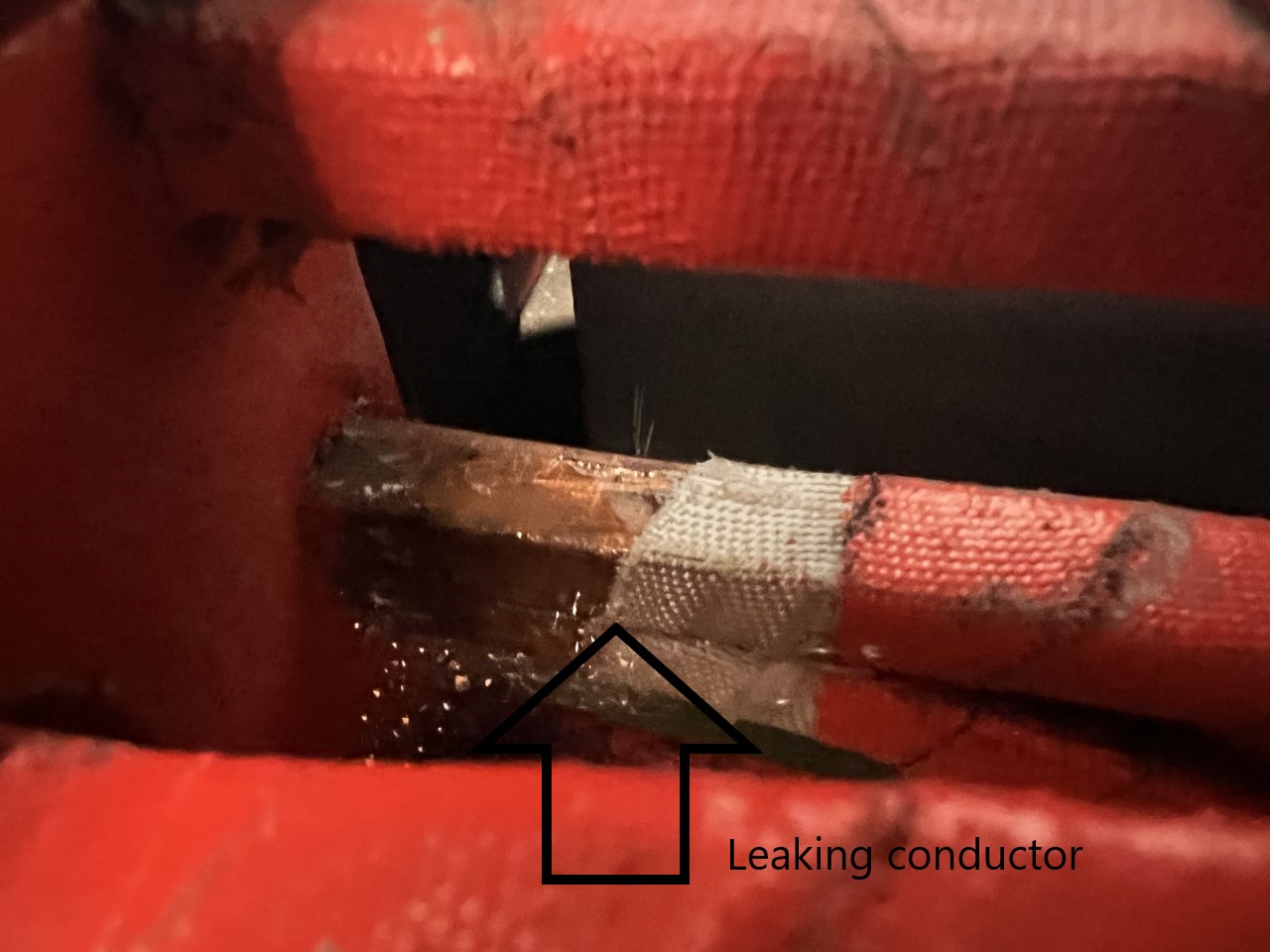 Mini-T
4
S. Stepanyan, HPS Collaboration meeting, SLAC, November 13-15, 2023
5
Beamline upgrade
FC moved downstream by about 21 metrs.
FC is approved for 1 kW beam power
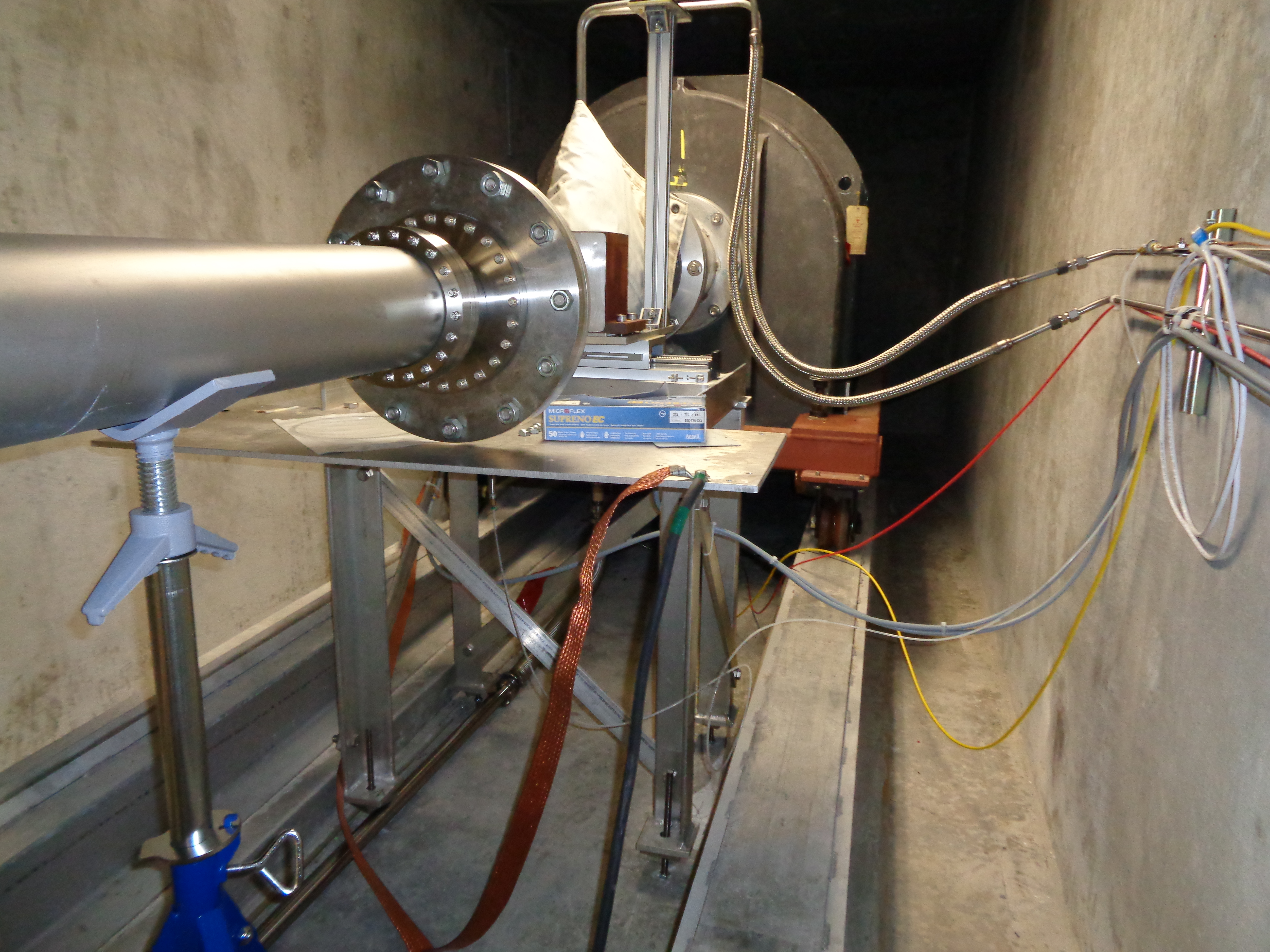 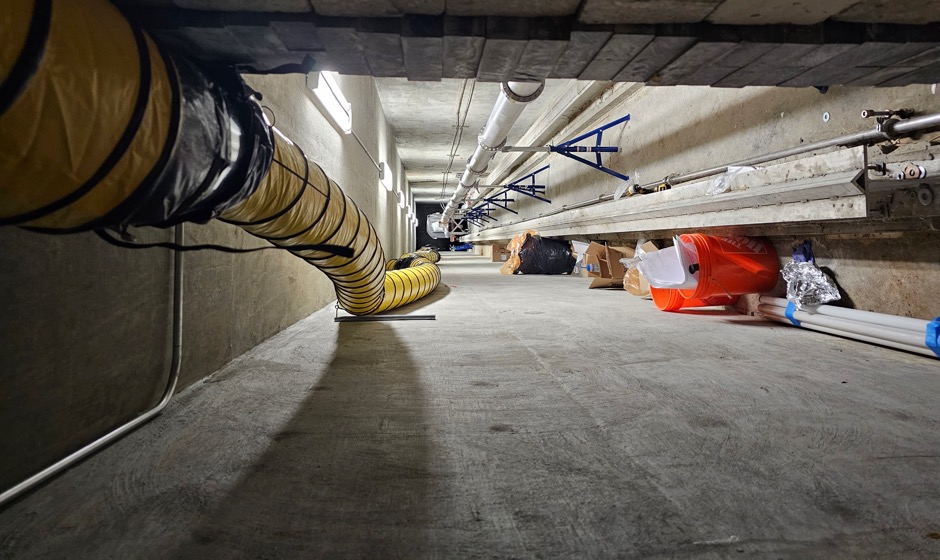 Beam blocker is approved for 15 kW beam power
S. Stepanyan, HPS Collaboration meeting, SLAC, November 13-15, 2023
What do we need for the next run
A new chiller for Ecal.
Coolant for SVT: 5 bottles of 7000, 11 bottles of 7100 and 4 bottles of 7500. 
Repairs to Ecal (minor).
Repairs to SVT and SVT-DAQ, ongoing.
Runs for calibrations – changes to setup or to the trigger.
Another target ~10 am upstream of the nominal target.
0-field run, with only the first magnet on.
S. Stepanyan, MCC meeting, 08/04/21
6